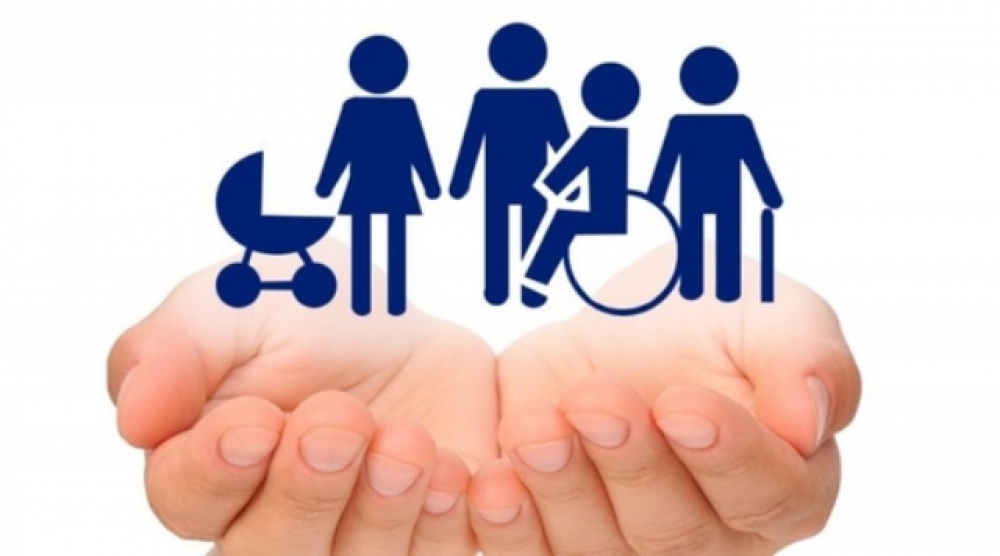 ЗАБЕЗПЕЧЕННЯТЕХНІЧНИМИ ТА ІНШИМИ ЗАСОБАМИ РЕАБІЛІТАЦІЇ
Нормативні Акти:
Постанова КМУ від 5 квітня 2012 р. № 321 ”Про затвердження Порядку забезпечення технічними та іншими засобами реабілітації осіб з інвалідністю, дітей з інвалідністю та інших окремих категорій населення і виплати грошової компенсації вартості за самостійно придбані технічні та інші засоби реабілітації, переліку таких засобів”.
Наказ Міністерства соціальної політики від 04.06.2021  № 309 «Про затвердження Переліку технічних та інших засобів реабілітації для осіб з інвалідністю, дітей з інвалідністю та інших окремих категорій населення, за які виплачується грошова компенсація їх вартості».
Наказ Міністерства соціальної політики від 28.05.2021  № 278 «Про затвердження форм документів з обліку та забезпечення осіб з інвалідністю, дітей з інвалідністю та інших окремих категорій населення технічними та іншими засобами реабілітації».
Наказ Міністерства соціальної політики від 10.08.2018  № 1138 «Деякі питання забезпечення технічними та іншими засобами реабілітації осіб з інвалідністю, дітей з інвалідністю та інших окремих категорій населення».
Наказ Міністерства соціальної політики від 17.03.2021  № 134 «Про затвердження Порядку призначення технічних засобів реабілітації відповідно до функціональних можливостей особи з інвалідністю, дитини з інвалідністю, учасника антитерористичної операції»
До технічних та інших засобів реабілітації належать:
протезно-ортопедичні вироби, у тому числі ортопедичне взуття;
спеціальні засоби для самообслуговування та догляду;
засоби для пересування;
допоміжні засоби для особистої рухомості, переміщення та підйому;
меблі та оснащення;
спеціальні засоби для орієнтування, спілкування та обміну інформацією.
Право на безкоштовне зебезпечення ТЗР мають:
Особи з інвалідністю;
Діти з інвалідністю;
Діти до 18 років з ураженням опорно-рухового апарату;
Особи похилого віку;
Жінки, дівчата після мастектомії;
Учасники антитерористичної операції;
Особи на яких поширюється дія Закону України “Про статус ветеранів військової служби, ветеранів органів внутрішніх справ, ветеранів Національної поліції деяких інших осіб та їх соціальний захист”.
Для взяття на облік пред’являються (подаються) разом із заявою такі документи:

Копія та оригінал паспорту громадянина України;
Копія та оригінал свідоцтва про народження дитини;
Копія та оригінал висновку МСЕК про встановлення інвалідності для осіб з інвалідністю (для дітей з інвалідністю – оригінал висновку ЛКК);
Копія індивідуальної програми реабілітації або висновок ЛКК (для інших осіб, осіб з інвалідністю, група інвалідності яких установлена до 1 січня 2007 р. безстроково або строк дії не закінчився);
Копія ідентифікаційного коду осіб з інвалідності, дітей та уповноважених осіб;
Оригінал довідки з місця роботи, служби або навчання особи з інвалідністю, дитини з інвалідністю, іншої особи (для осіб, які працюють, служать, навчаються);
Копія та оригінал посвідчення, яке підтверджує право особи на пільги.
Орган, який прийняв документи повинен:
Ознайомити та надати особі з інвалідністю, дитині з інвалідністю, іншій особі або їх законним представникам інформаційні матеріали щодо переліку підприємств, які розміщені на офіційних веб-сайтах Мінсоцполітики та Фонду;
Надати каталоги технічних та інших засобів реабілітації, якими такі підприємства забезпечують осіб з інвалідністю, дітей з інвалідністю та інших осіб;
Розповісти про механізм забезпечення технічними та іншими засобами реабілітації та отримання компенсації;
Надати інформацію щодо електронного кабінету особи, його функціоналу та офіційного веб-сайту Мінсоцполітики;
Надати інформацію щодо сумісності технічних та інших засобів реабілітації;
Зареєструвати та підписати заяву;
Сканувати документи та направити скановані документи  по захищиній криптопошті на Одеське обласне територіальне відділення Фонду соціального захисту осіб з інвалідністю (далі – Фонд) за електронною адресою: cbi2361@ioc.gov.ua;
Протягом 14 днів направити документи у паперовій формі до Фонду.
Одеське обласне територіальне відділення Фонду соціального захисту осіб з інвалідністю
Директор: Кольцов Віталій Михайлович
Адреса:
65012, м. Одеса, вул. Канатна, 83 (відділення Нової пошти №35) 
Телефон/факс: (048) 722-52-42
Контактні номери телефонів: 
(048) 728-35-30; (048) 724-63-85
Графік роботи відділення:
Пн-Чт – 09:00-18:00
Пт – 09:00-16:45
Обідня перерва 13:00-13:45
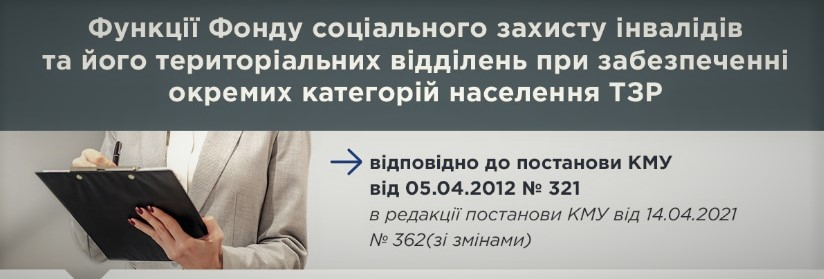 Дякую за увагу